ＳＪ－28R　ローラー de リラックス
参考上代 ：280円(税別)
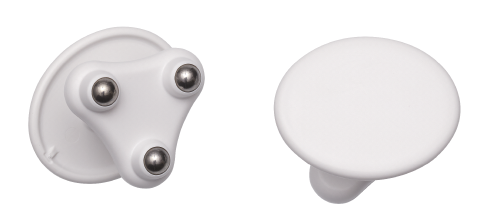 発送単位 ：１個～　下代30,000円未満送料別途
サイズ　　  ：約60ｘ49ｘ47ｍｍ
箱サイズ　 ：約65ｘ55ｘ55ｍｍ
個装形態 ：化粧箱入
個装重量 ：約38g
本体重量 ：約28ｇ
材質　　　 ：ABS、ステンレス他
色　　　　  ：白
入数　　　 ：300個（100入ｘ3）
外箱サイズ：約370x560x425mm
内箱サイズ：約350x560x140mm
生産国　　：台湾
ＪＡＮ　　：4562214411707
備考　　　 ：
35x25mm
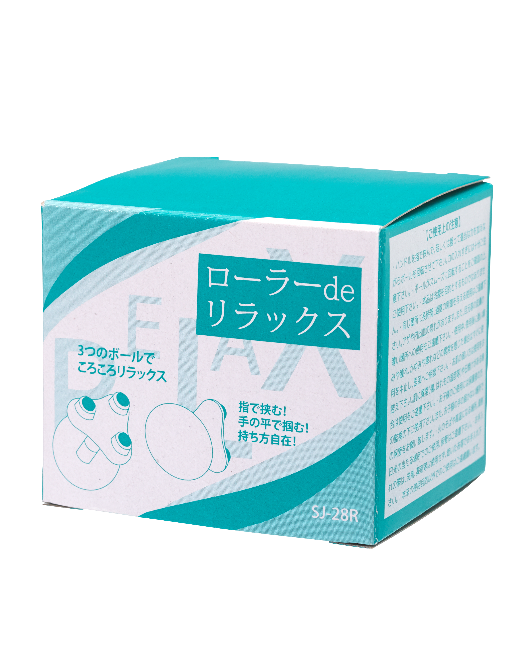 3つのステンレスボール。
3つのボールがコロコロとリラックス。
ハンドル付きで掌で掴んだり、指で挟んだりとご高齢の方でも簡単に使用できます。
ハンドルには大きく名入印刷ができます。
株式会社　昭栄精化工業　　担当　高槻　箕弘

〒577-0026　東大阪市新家東町2-16

TEL　06-6789-7517　FAX　06-6789-7656
e-mail　takatsuki.hiro@shoei-industry.com